Escola Teresa Miquel i Pàmies
LA DENSITAT 
DELS 
LÍQUIDS
Nenes i nens de segon
Hola ! Som els nens i les nenes de segon de l’escola Teresa Miquel i Pàmies i volem explicar-vos tot allò que hem après sobre la densitat dels líquids.
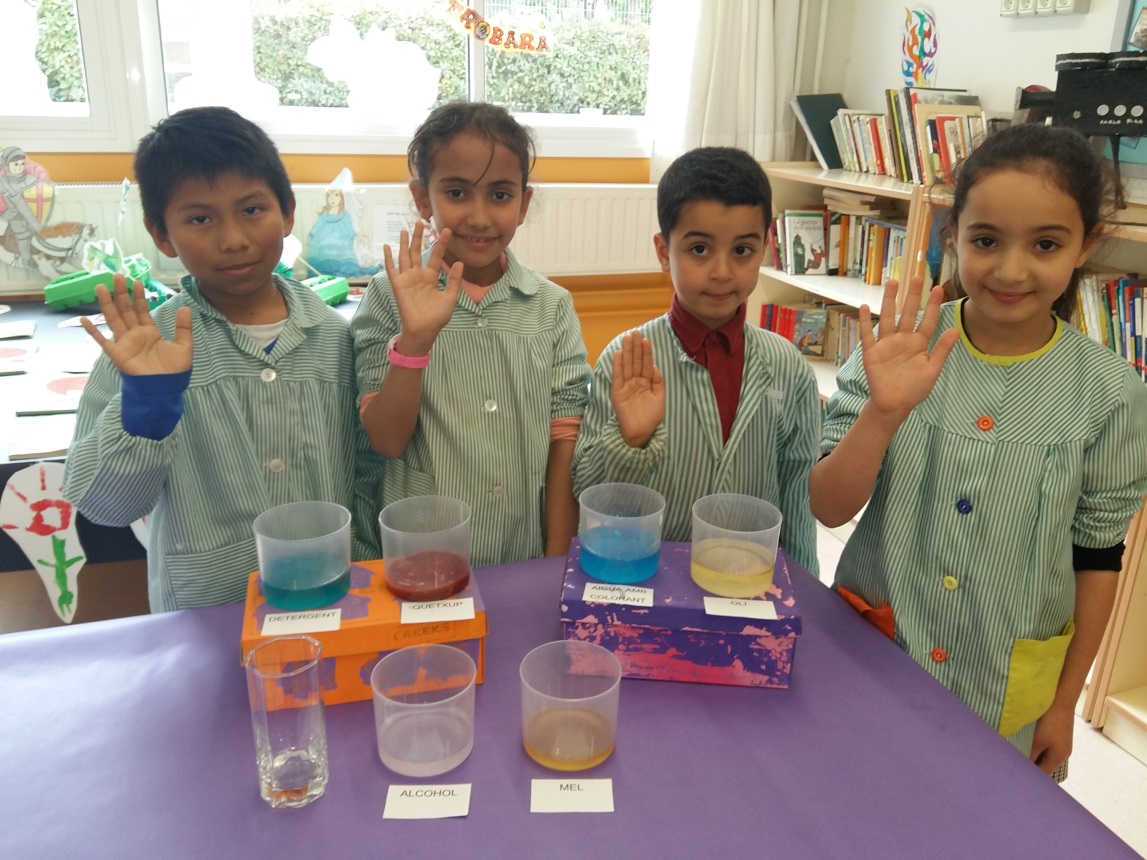 Un dia fent experiments a l’aula vam adonar-nos de que hi havia líquids que es barrejaven entre ells i d’altres que no.
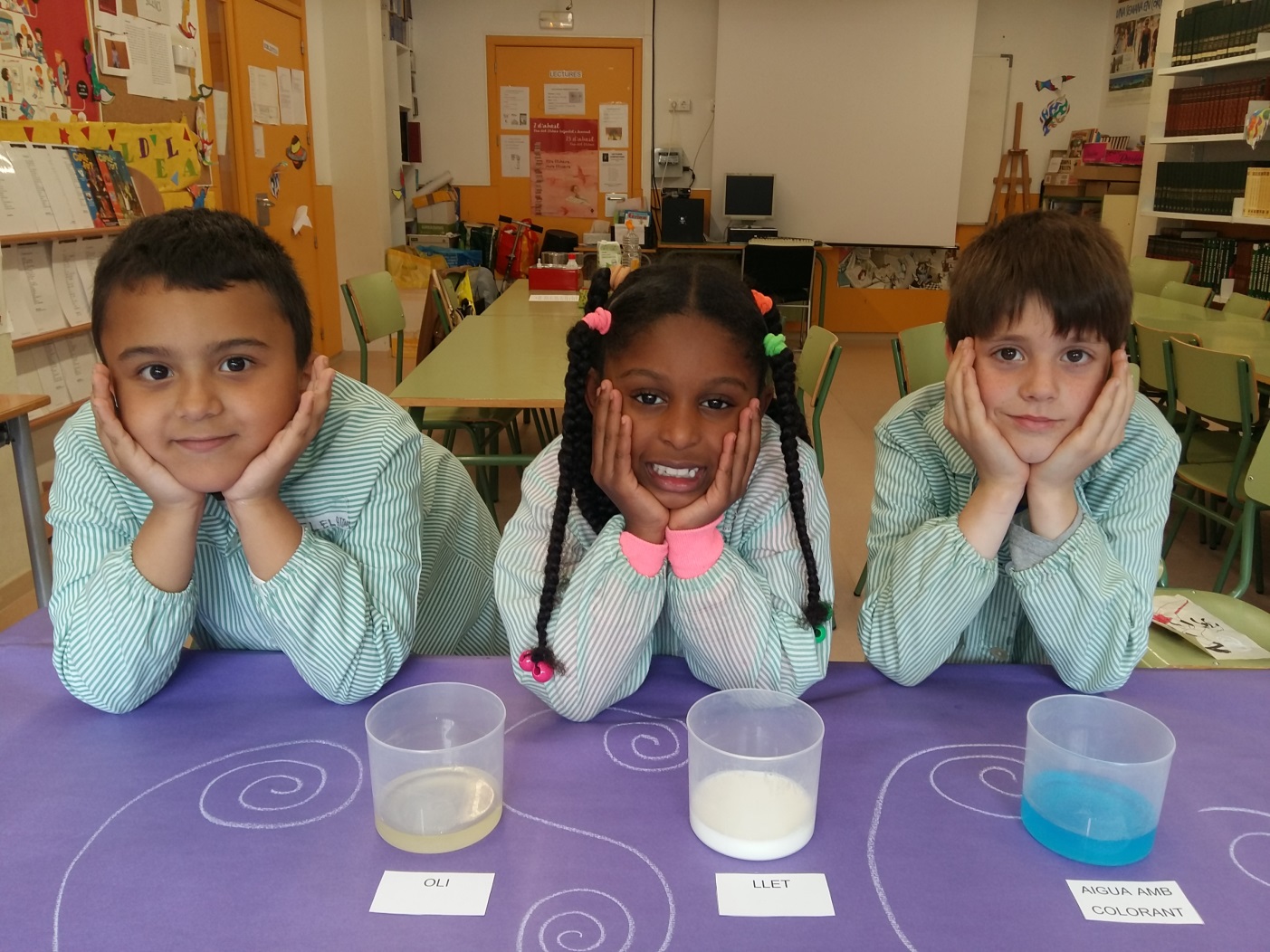 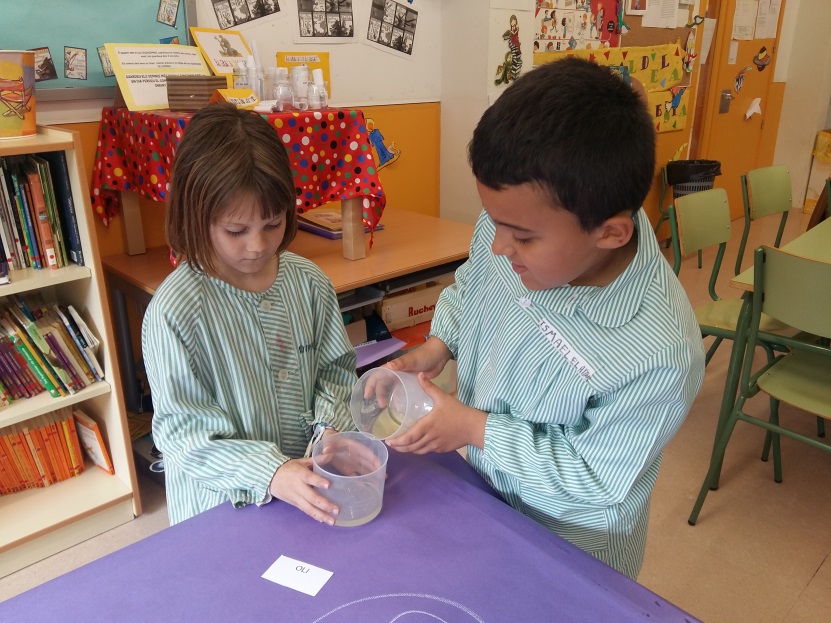 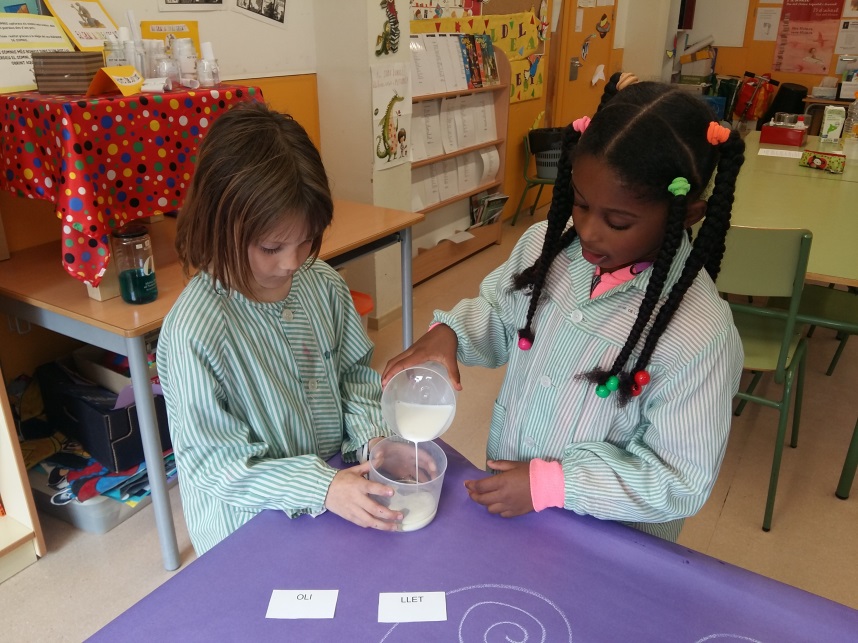 L’oli i la llet no es barregen. L’oli queda a sobre de la llet.
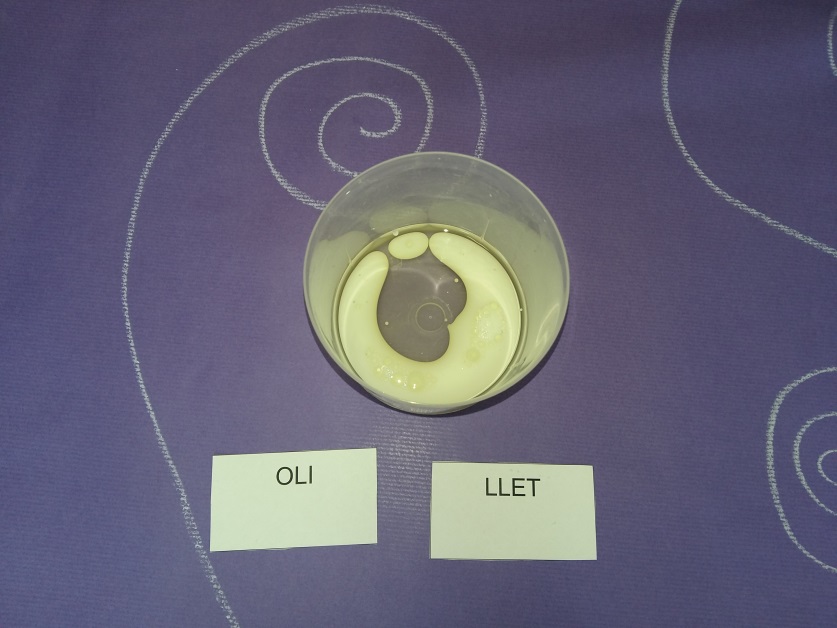 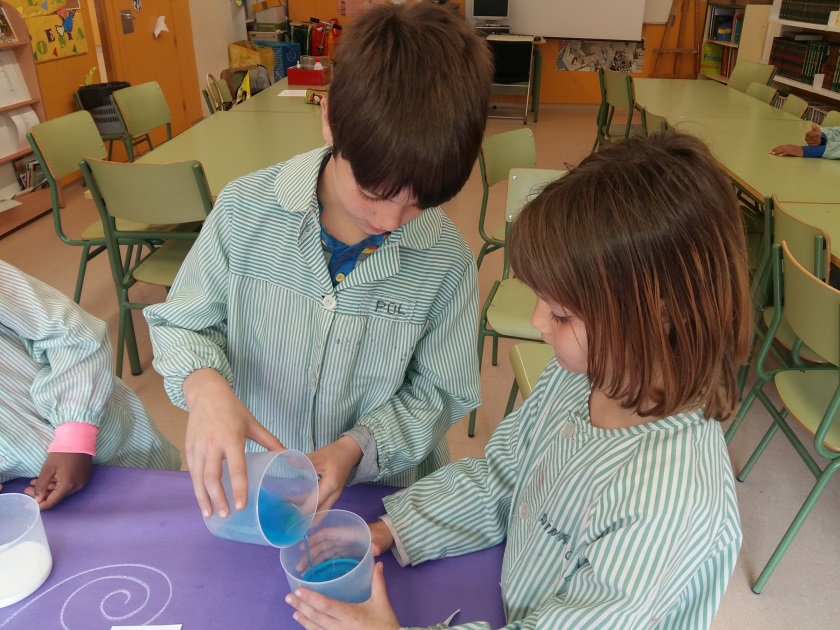 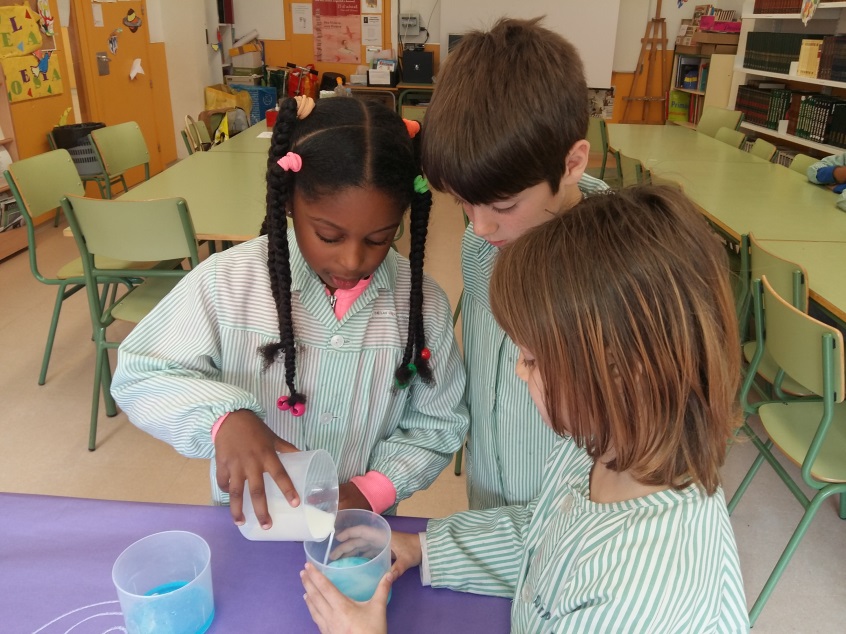 La llet i l’aigua amb colorant es barregen.
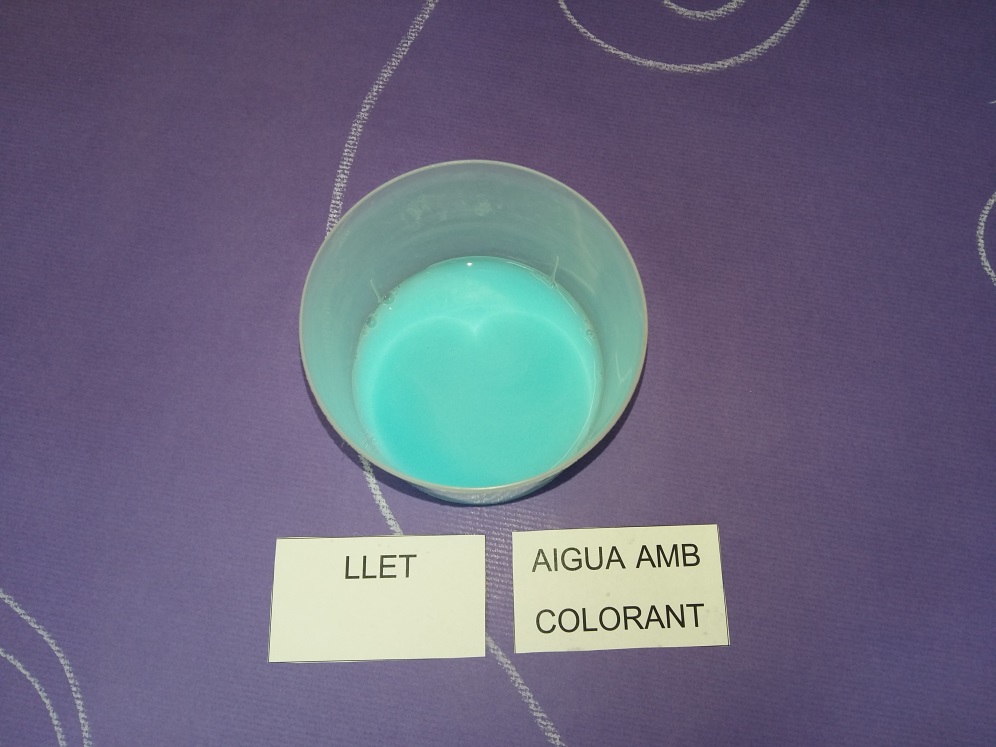 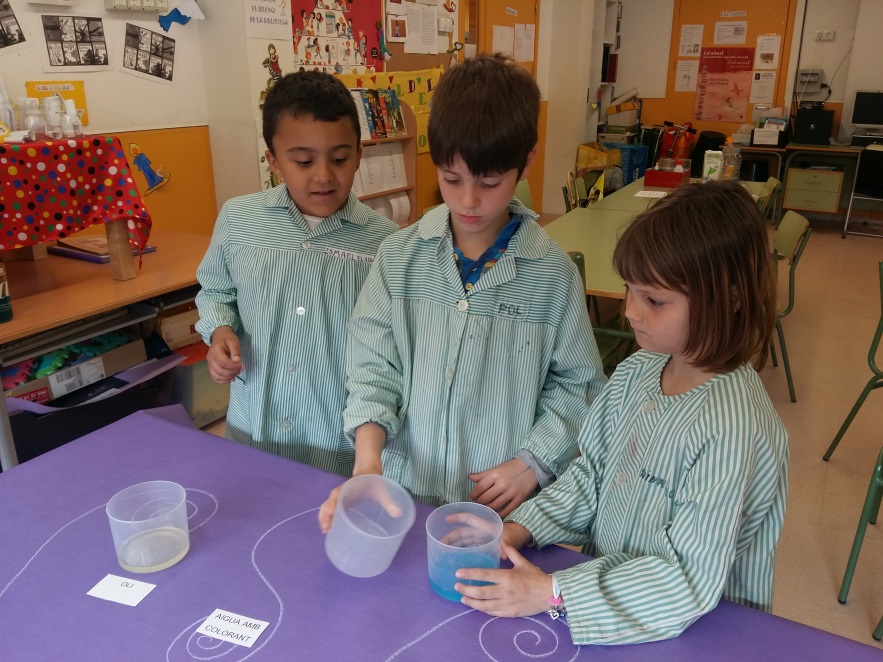 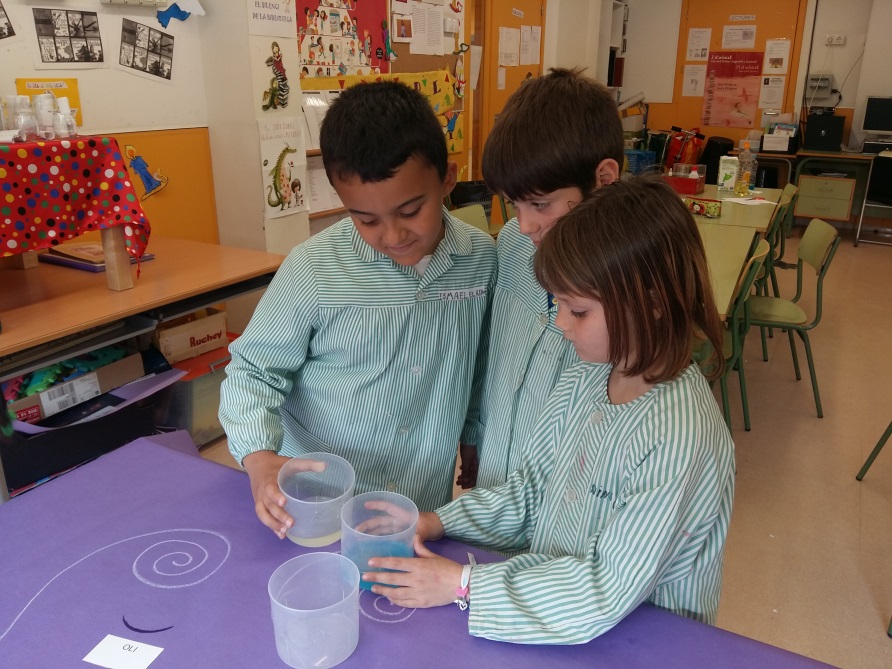 L’oli i l’aigua no es barregen. L’oli queda a sobre de l’aigua.
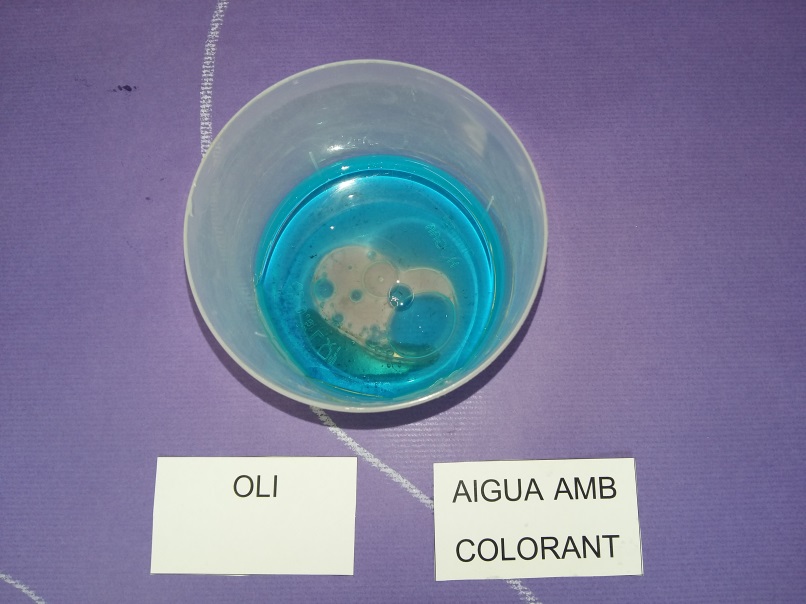 Vam sorprendre’ns i vam descubrir que els líquids pesen diferent i segons el seu pes es barregen o no.
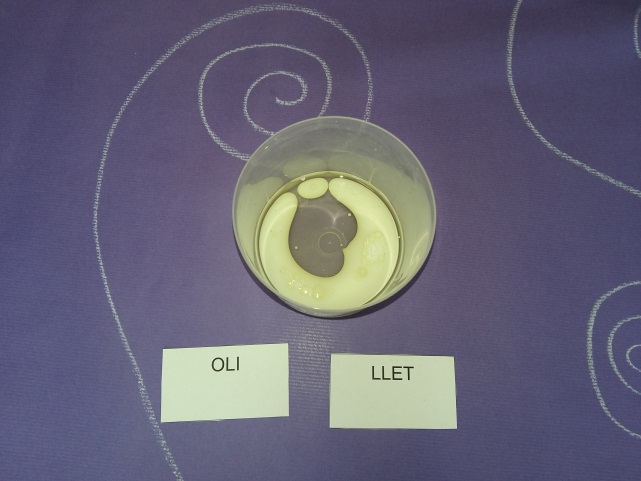 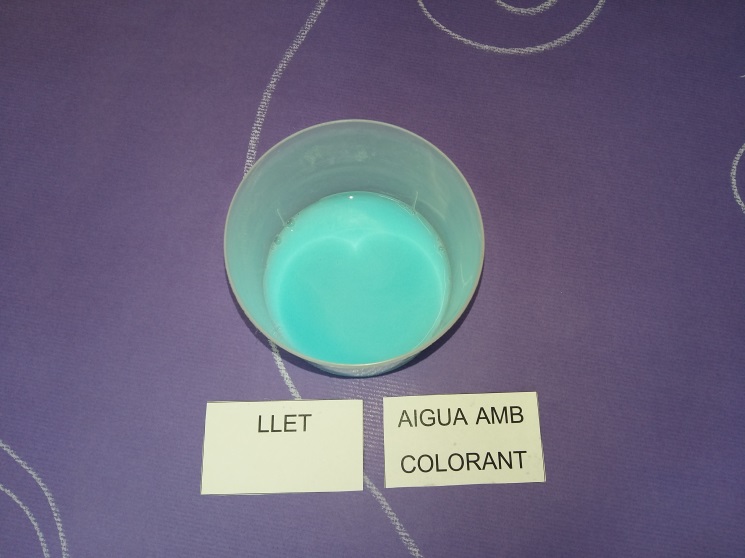 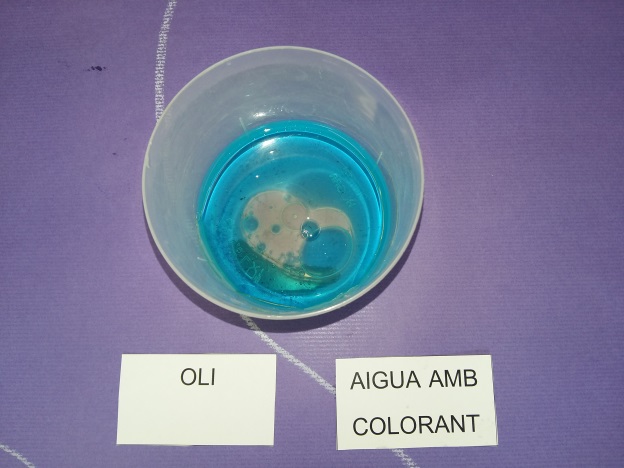 Per poder experimentar més sobre el tema vam realizar un altre experiment fent servir més líquids.
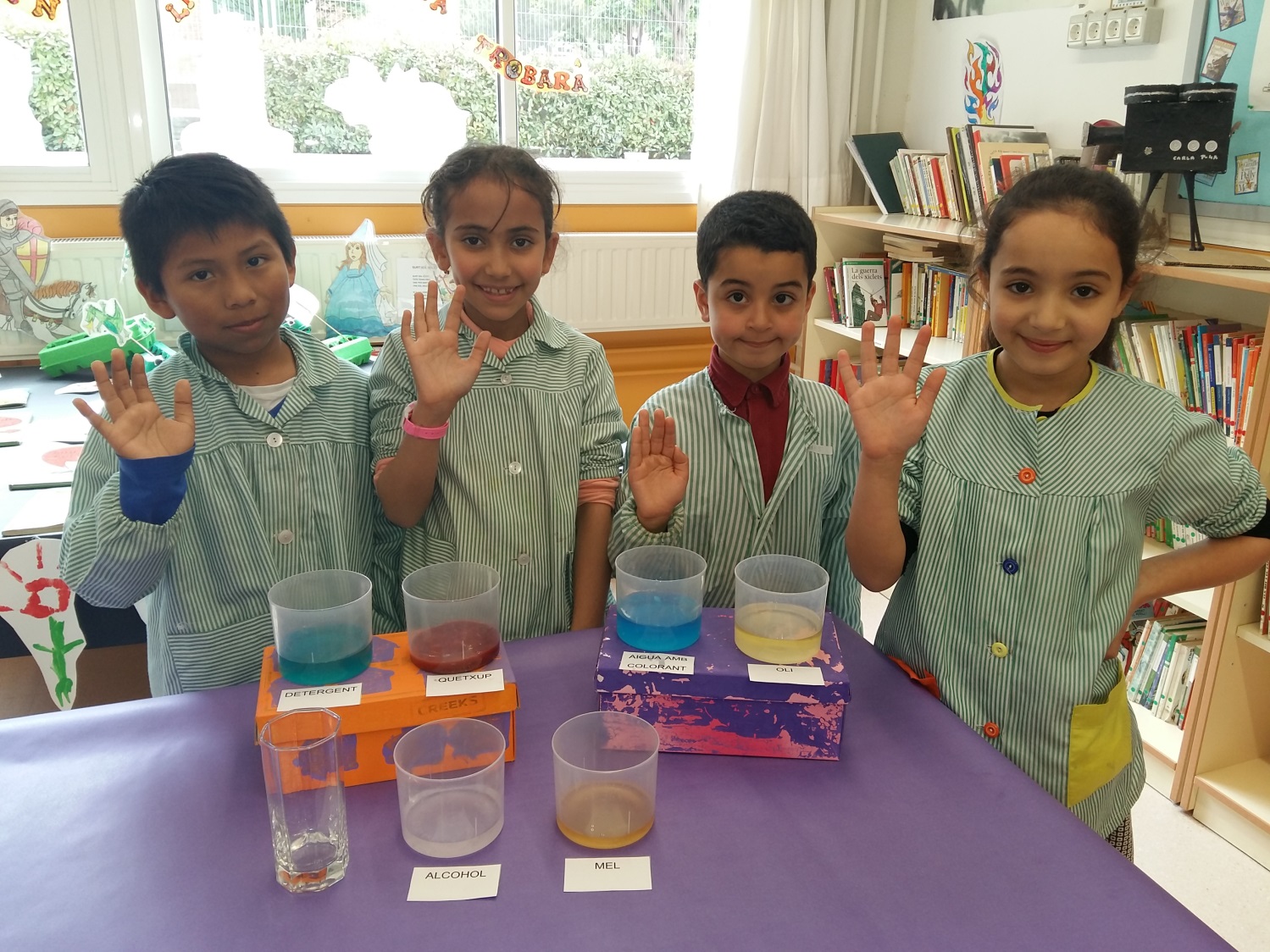 Per fer l’experiment vam necessitar : un got transparent i diversos líquids (mel, quetxup, detergent, aigua amb colorant, oli i alcohol).
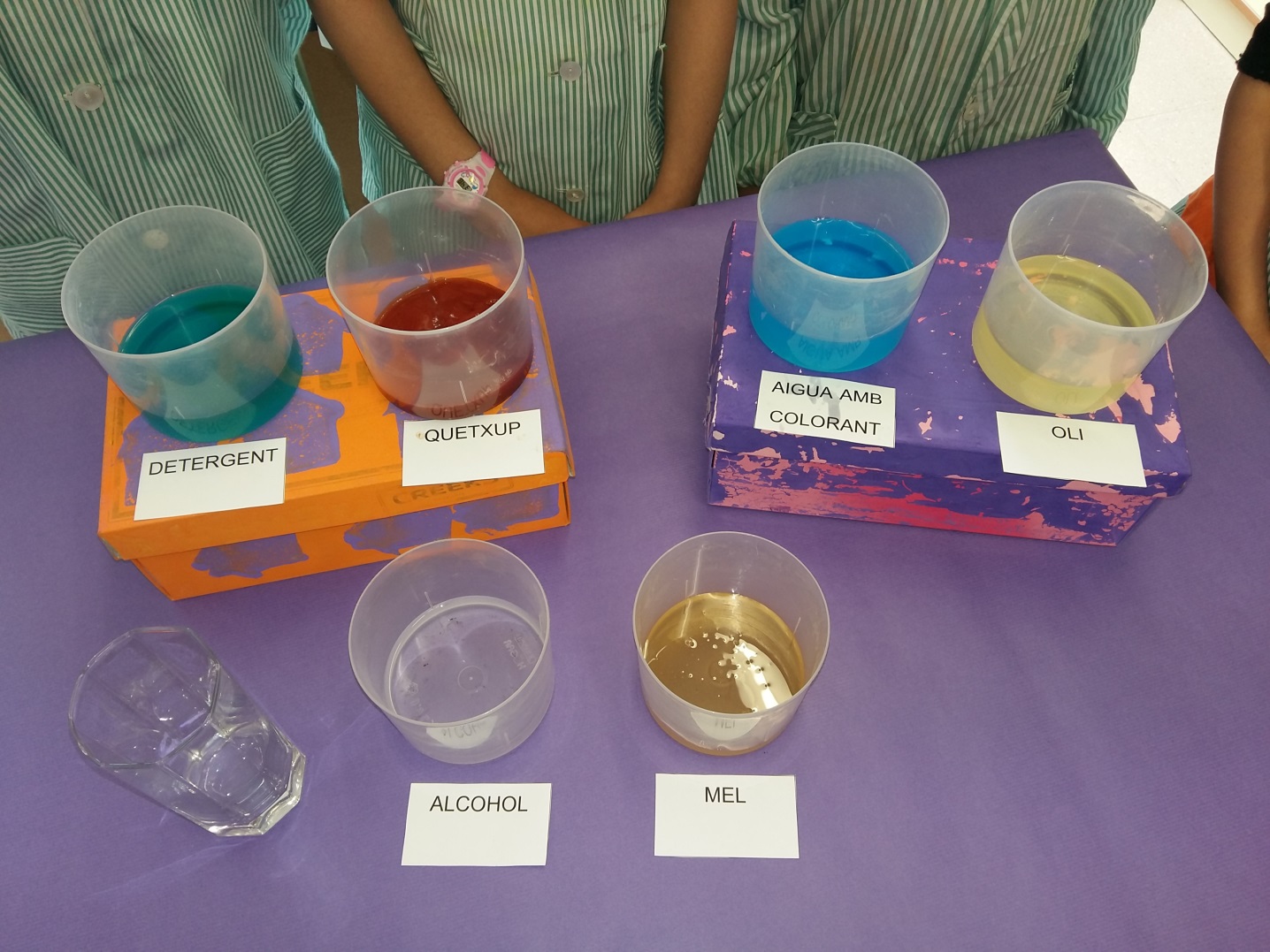 Vam anar posant els líquids a poc a poc dins del got.
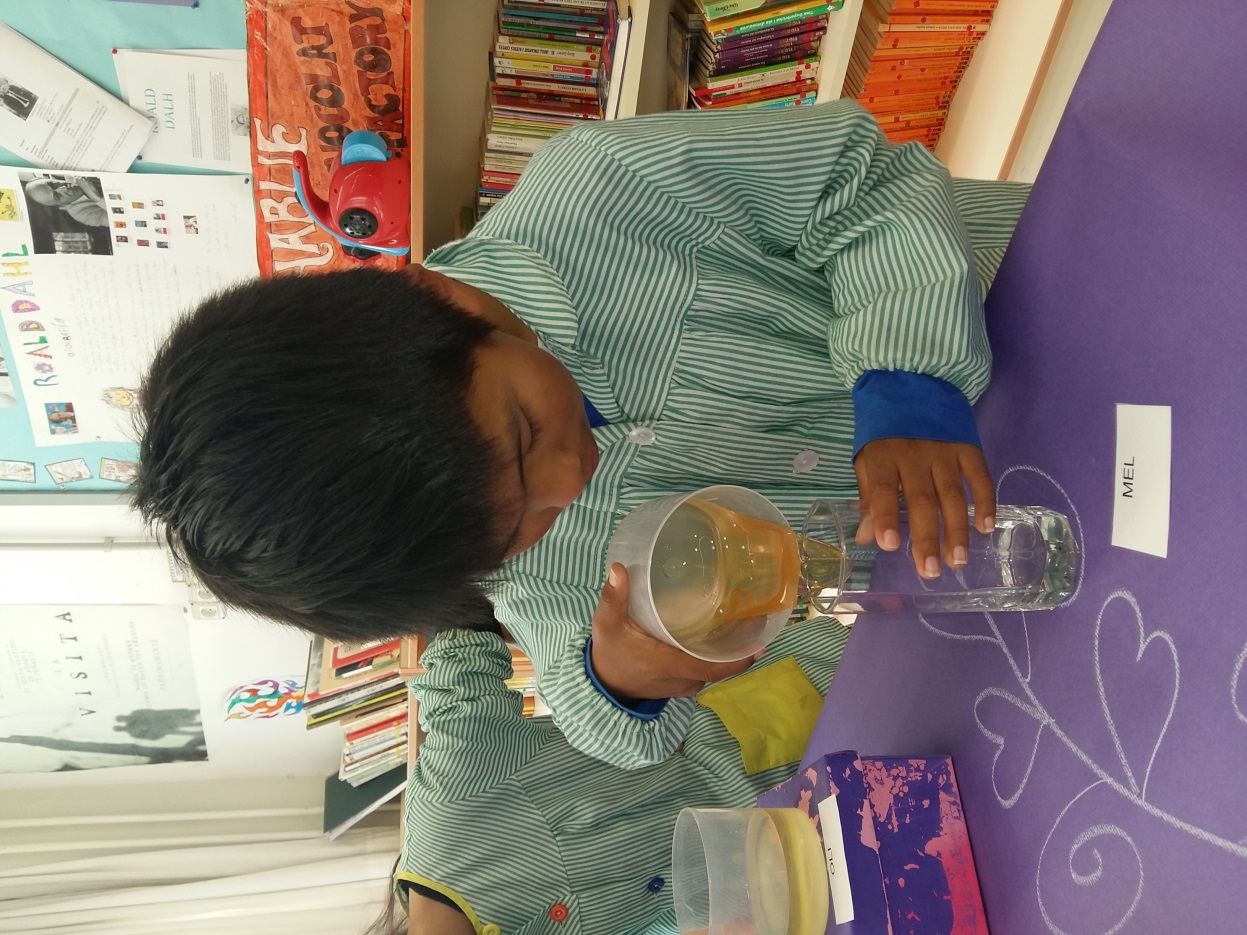 Primer vam posar mel.
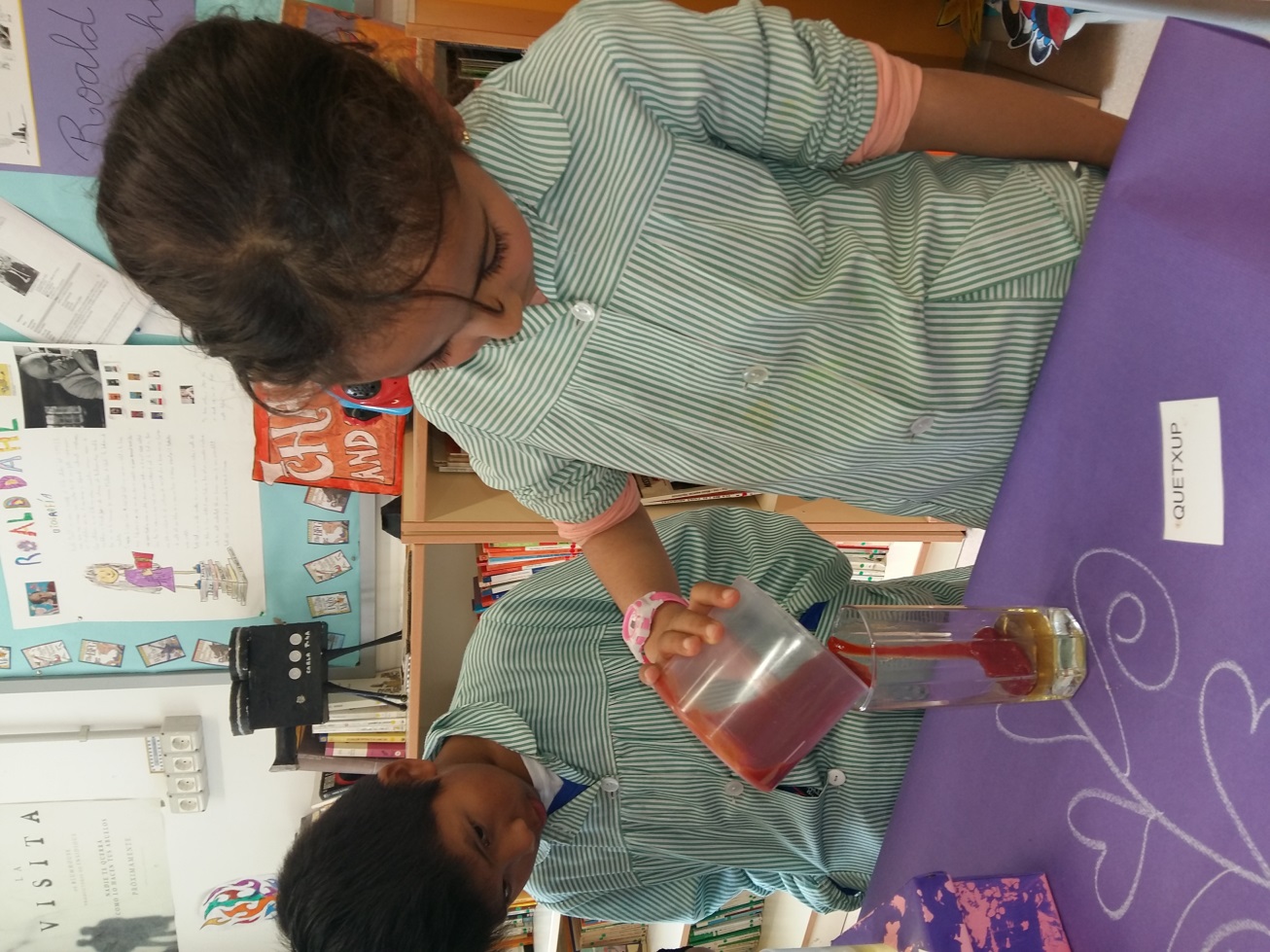 Després vam posar 
quetxup.
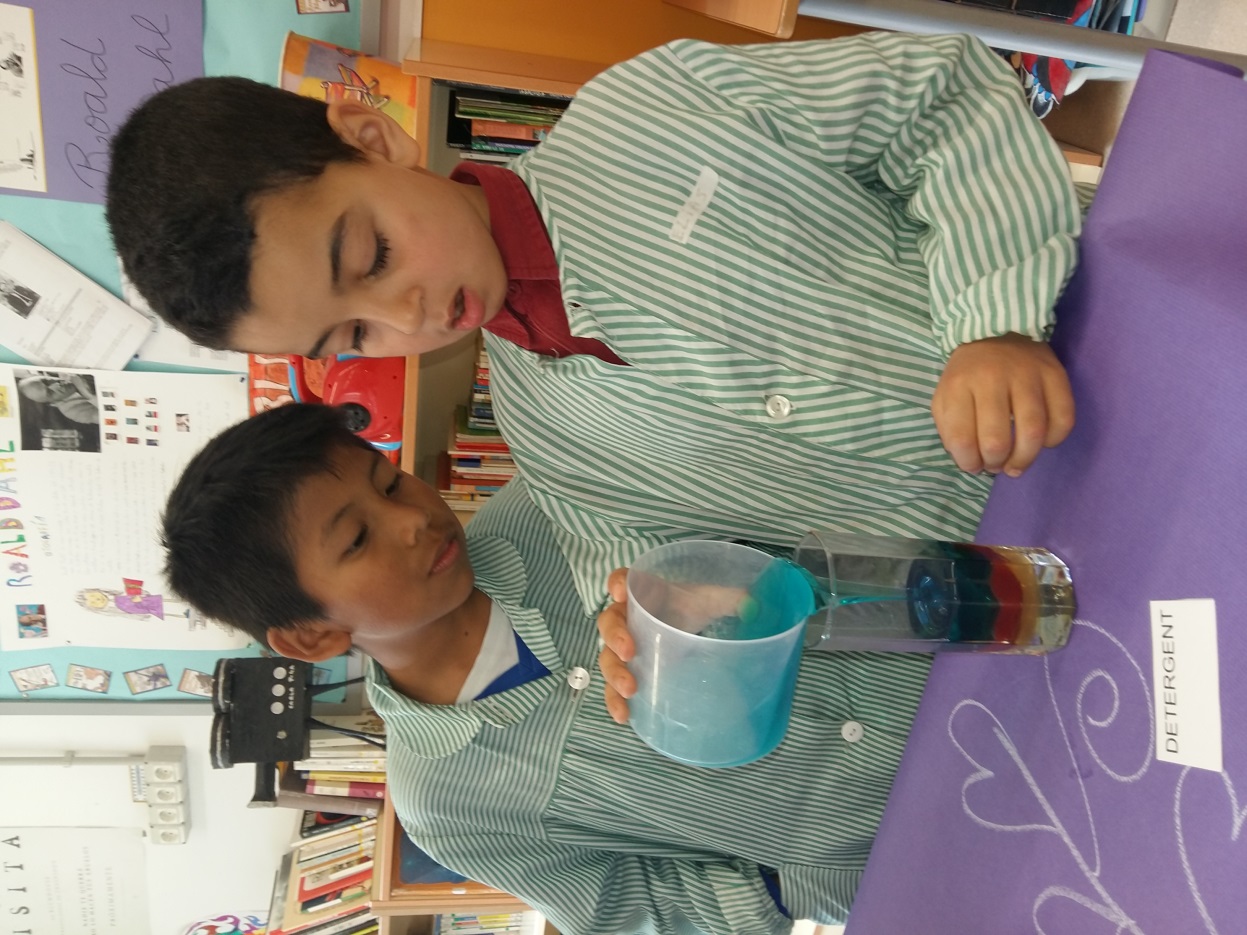 En tercer lloc vam posat detergent.
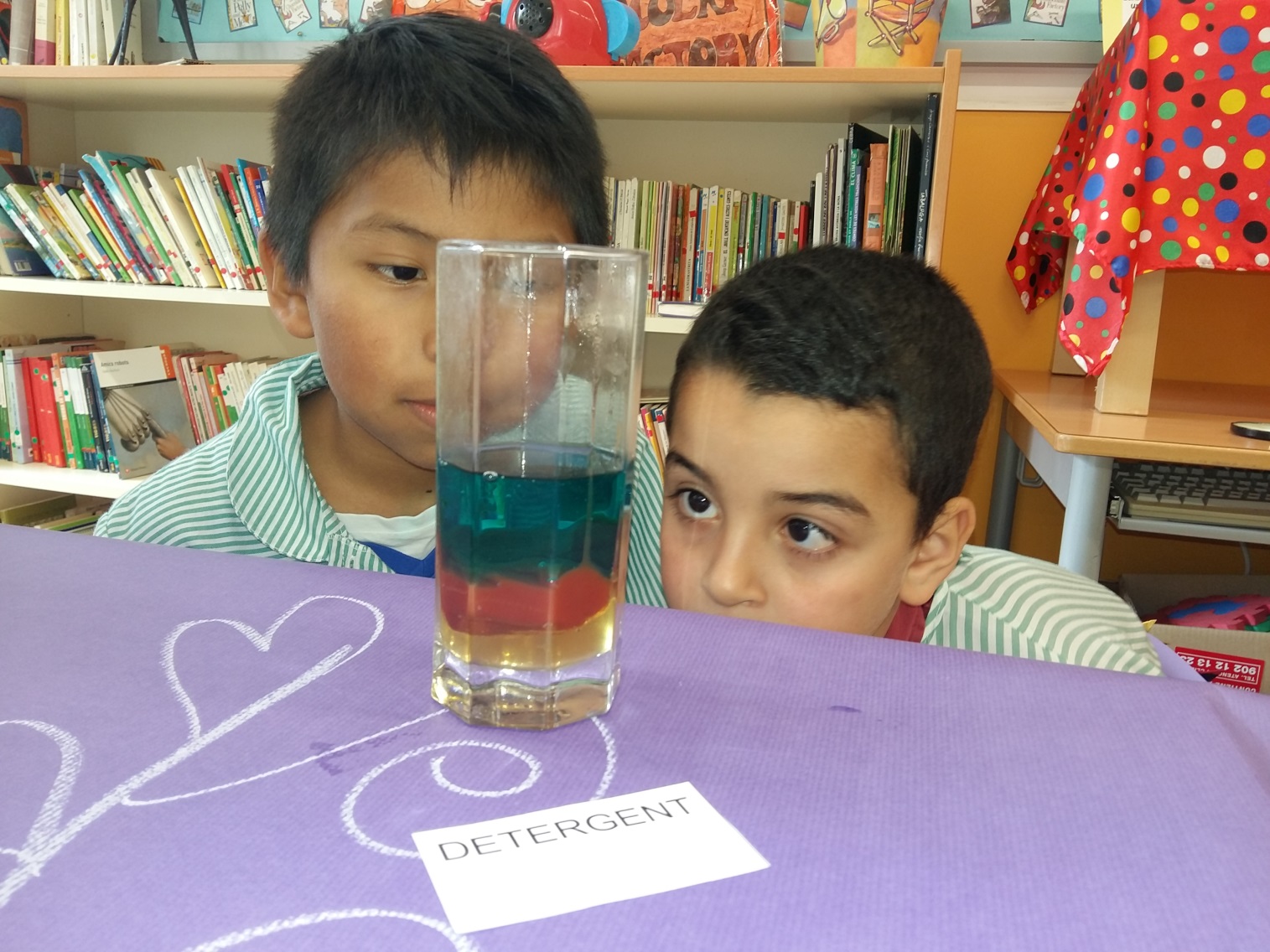 Els líquids no es barrejaven i dibuixaven franges de colors !!!
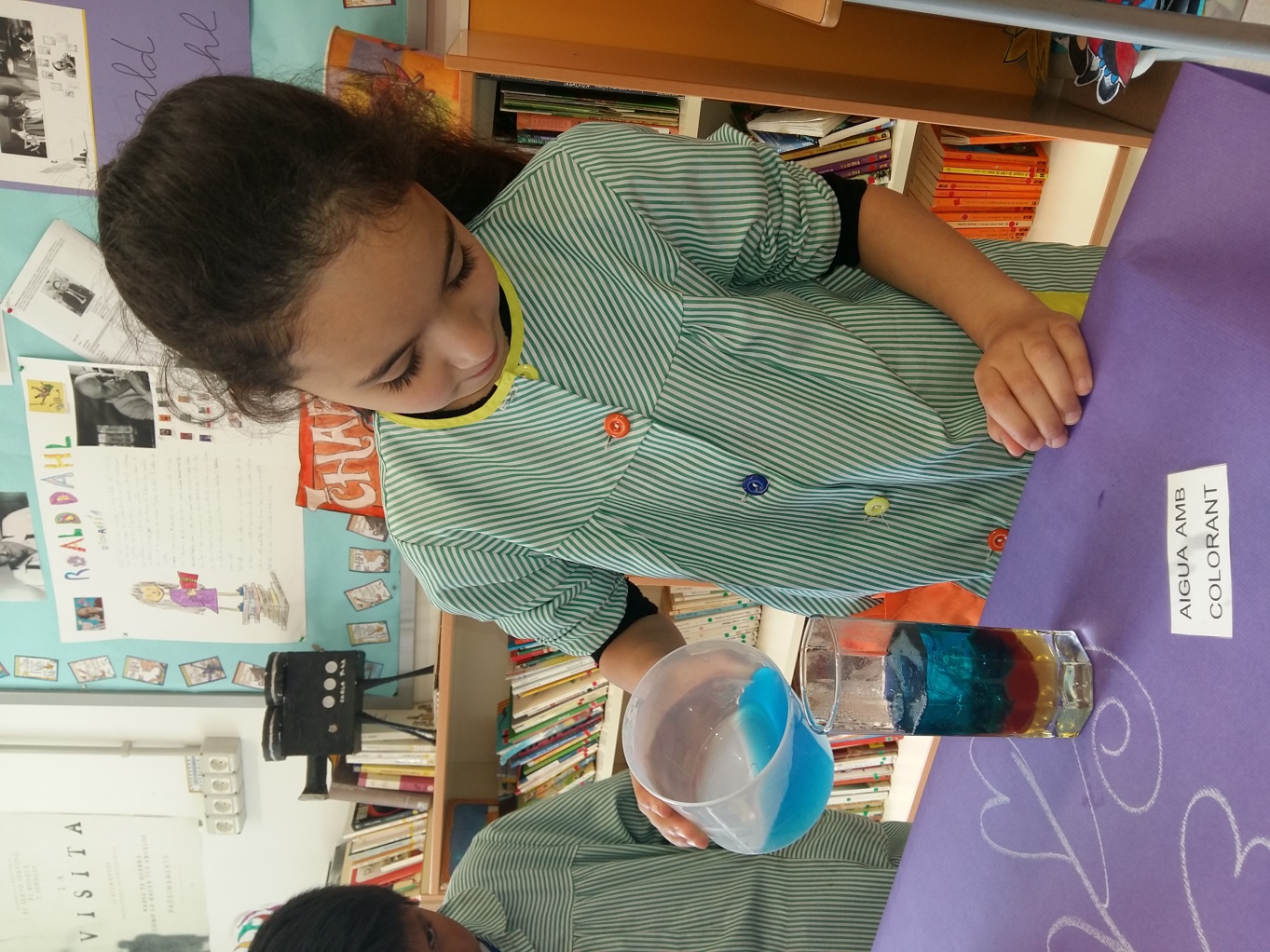 En quart lloc vam  posar aigua amb colorant.
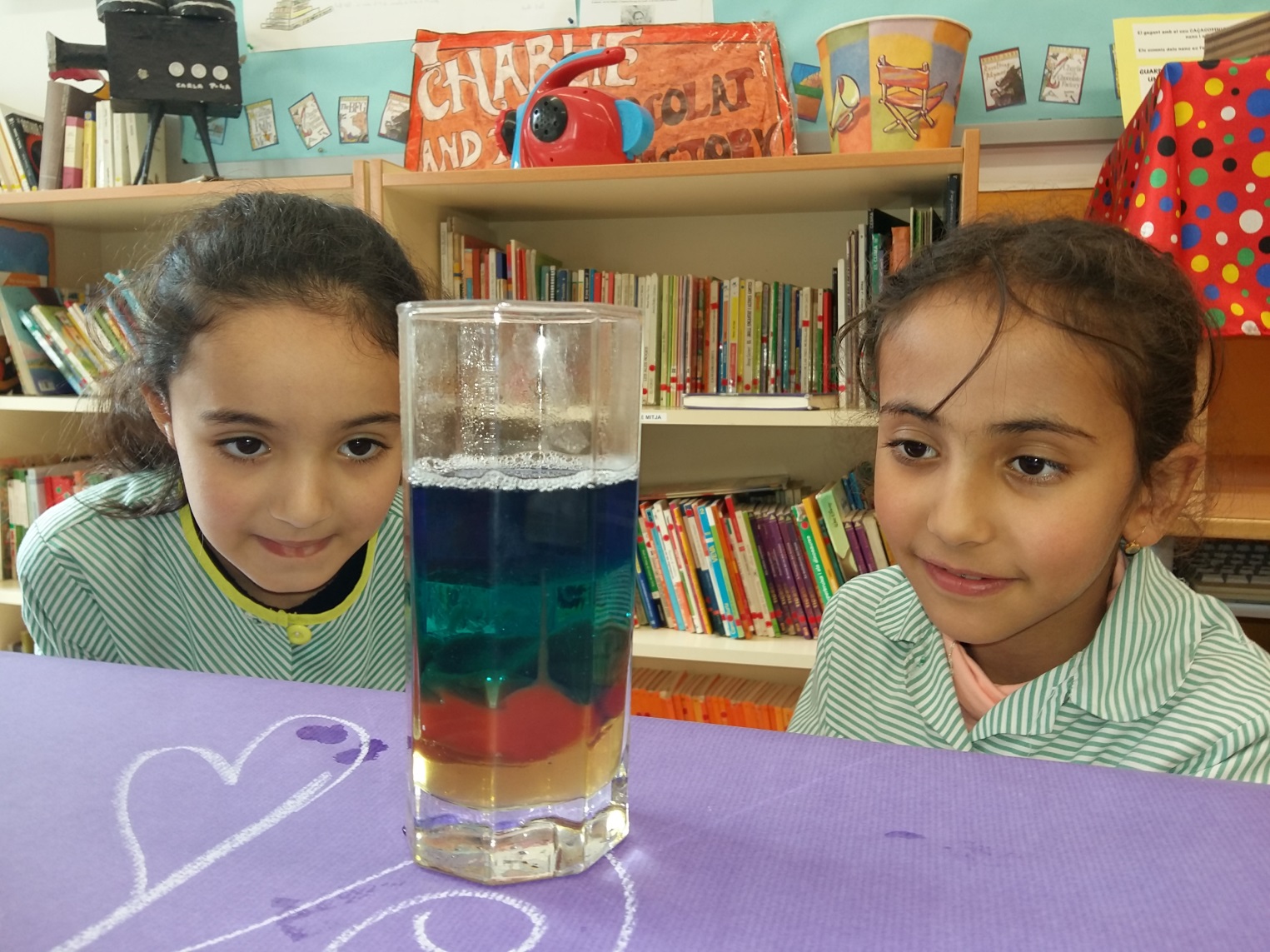 Què xulo !!! Quantes franges de colors!!
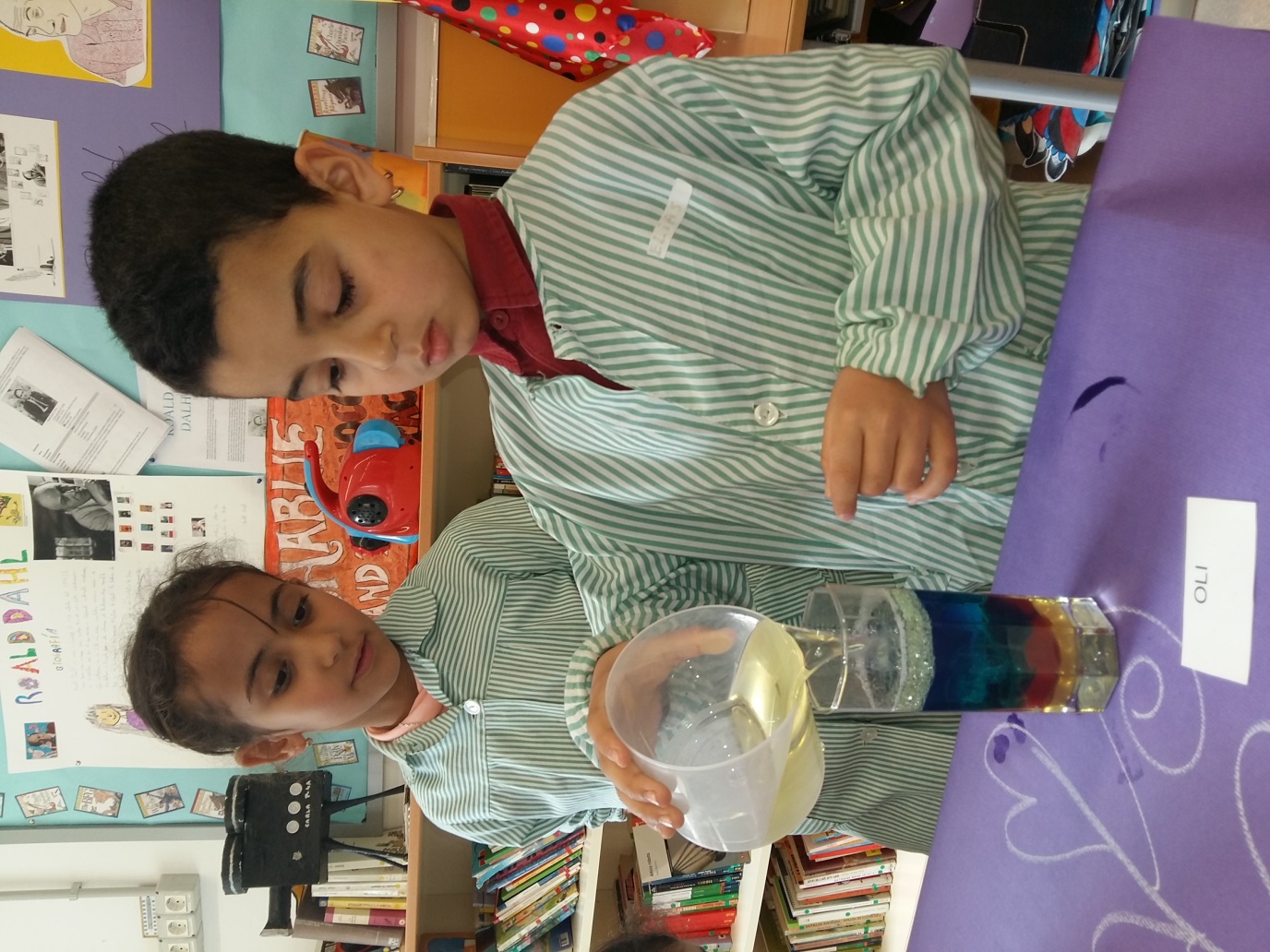 Tot seguit vam afegir oli.
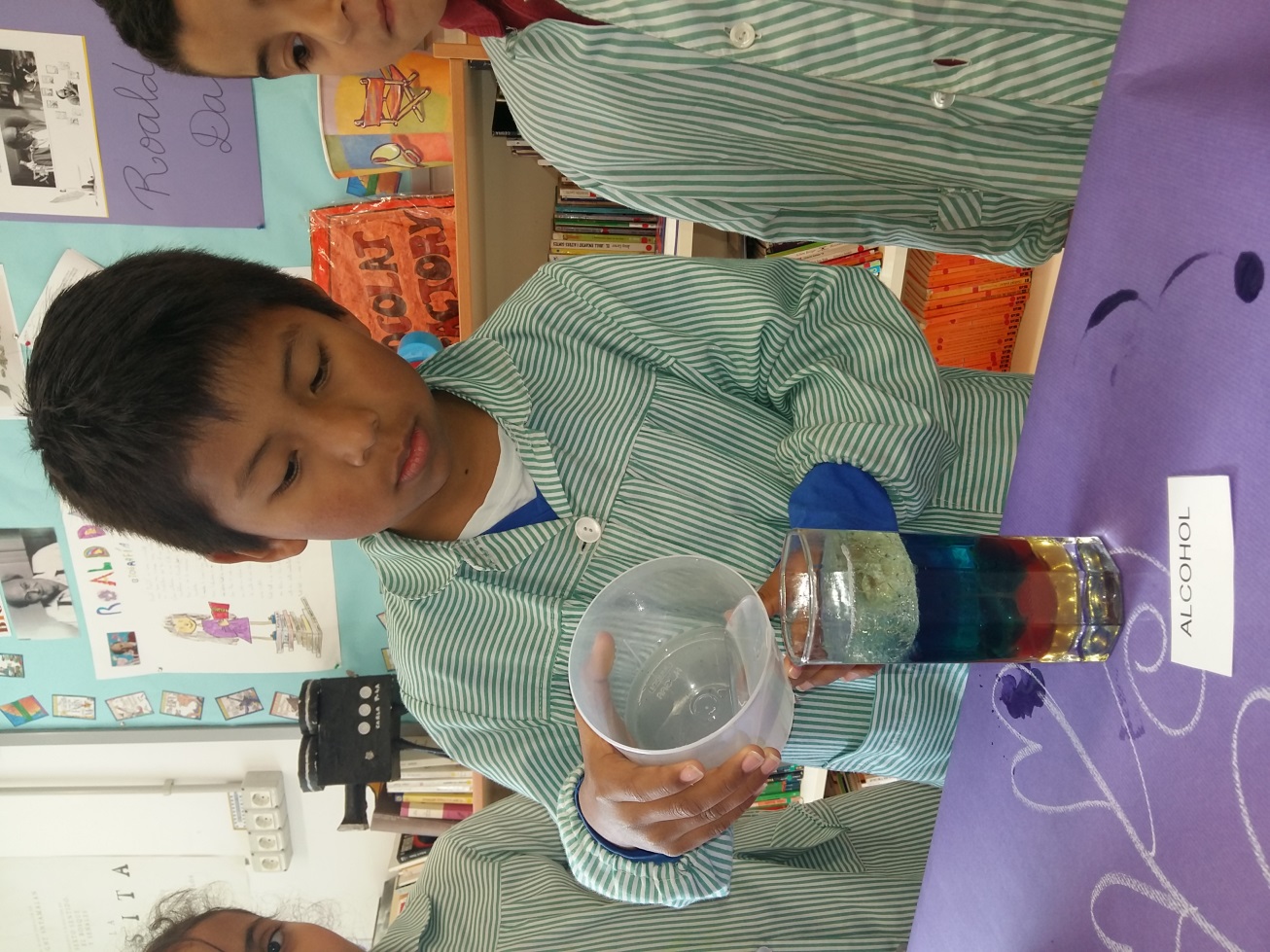 I per últim alcohol.
Els liquids no es van barrejar . Cada líquid quedava ordenat segons el seu pes fent franges de líquids!
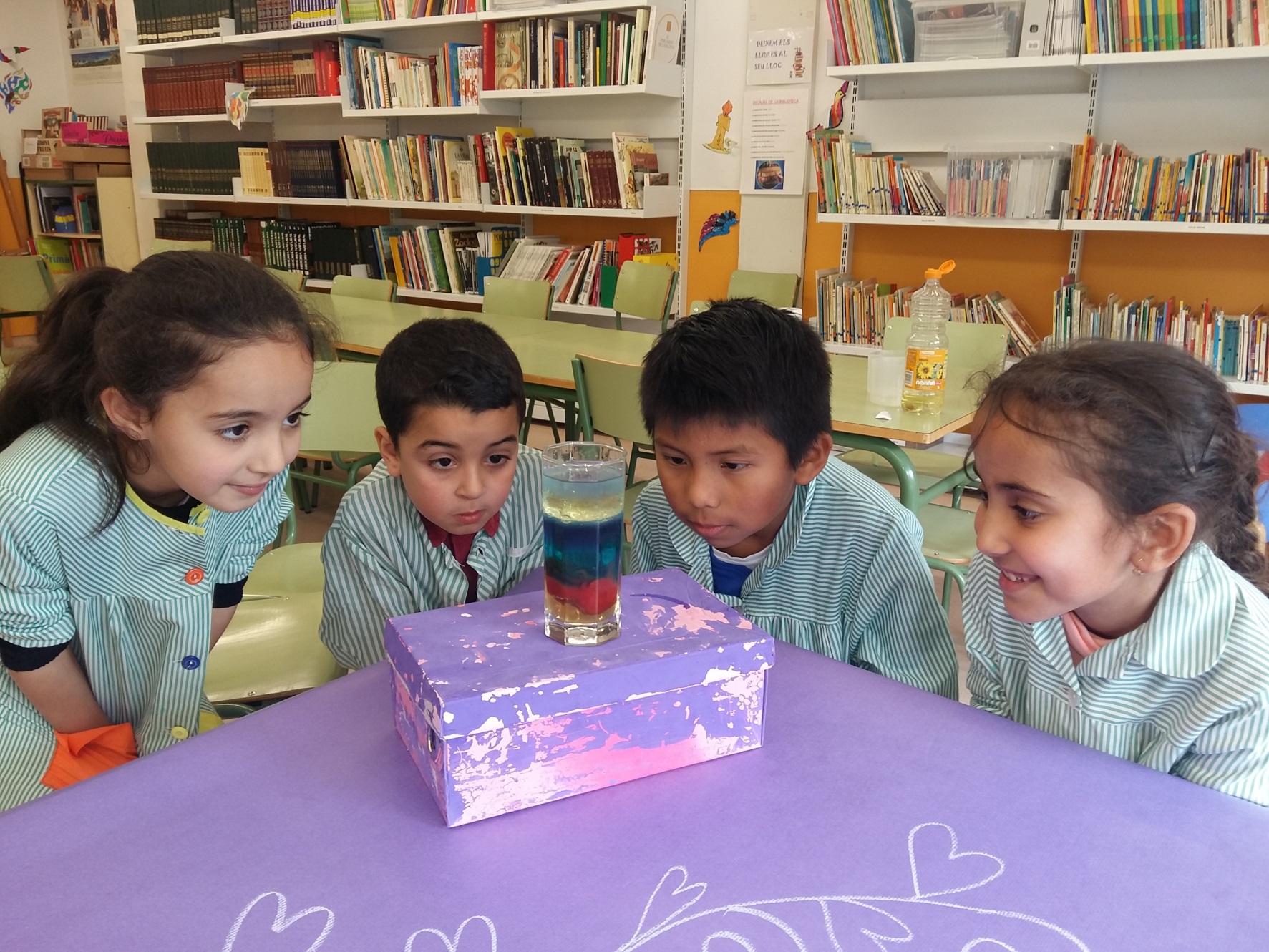 Això es deu a que els líquids tenen pesos diferents, tenen diferents densitats.
La densitat és una de les propietats físiques dels líquids, com a major densitat més pesa un líquid.
Per això els líquids que pesen més queden a la part de sota del got i els que menys a dalt.
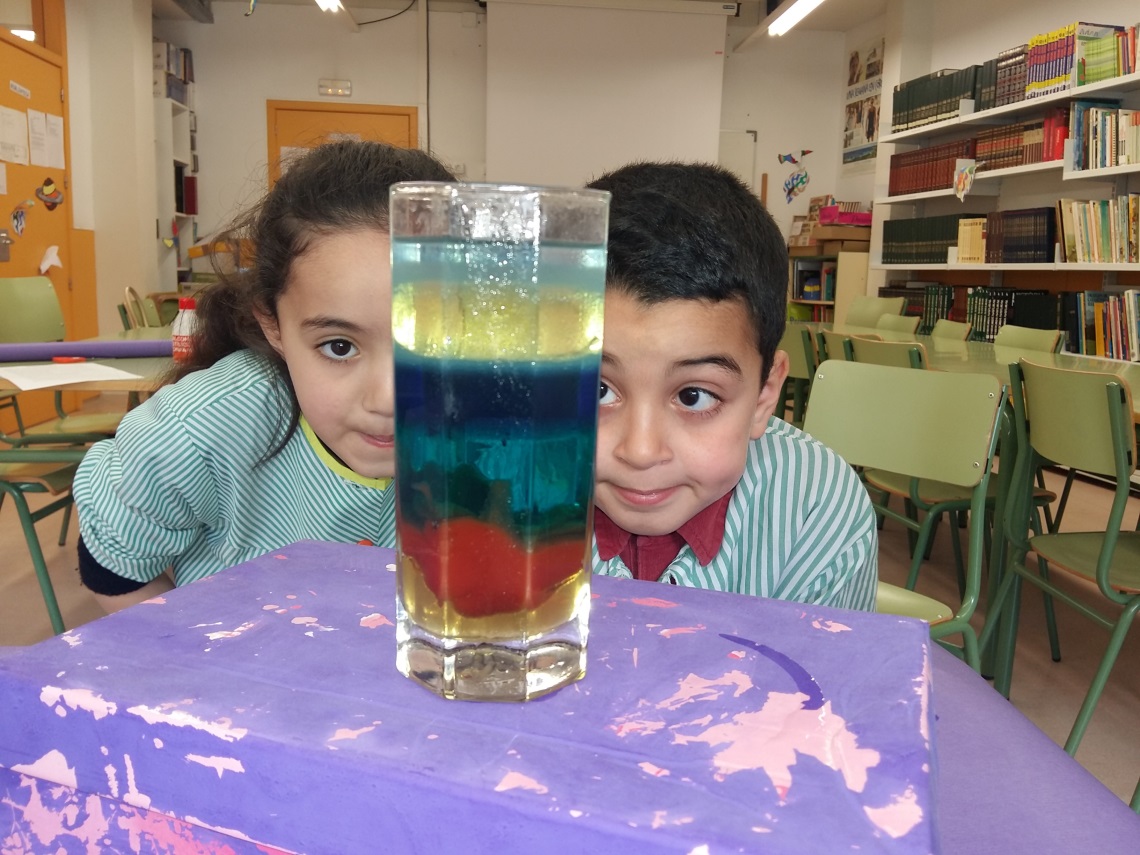 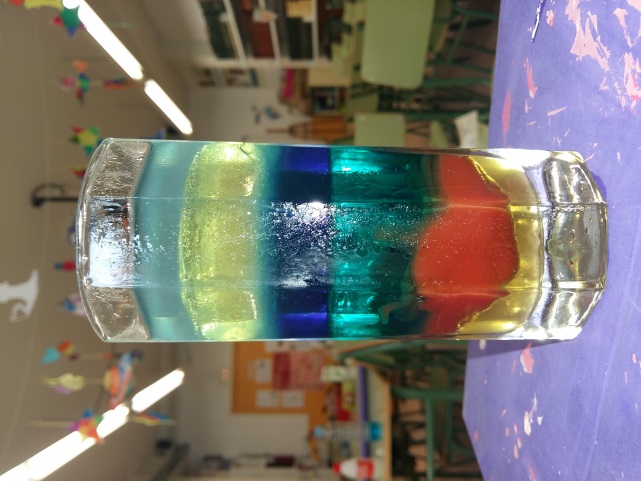 Ens ho hem passat molt bé explicant-vos el nostre experiment! Moltes gràcies per la vostra atenció.
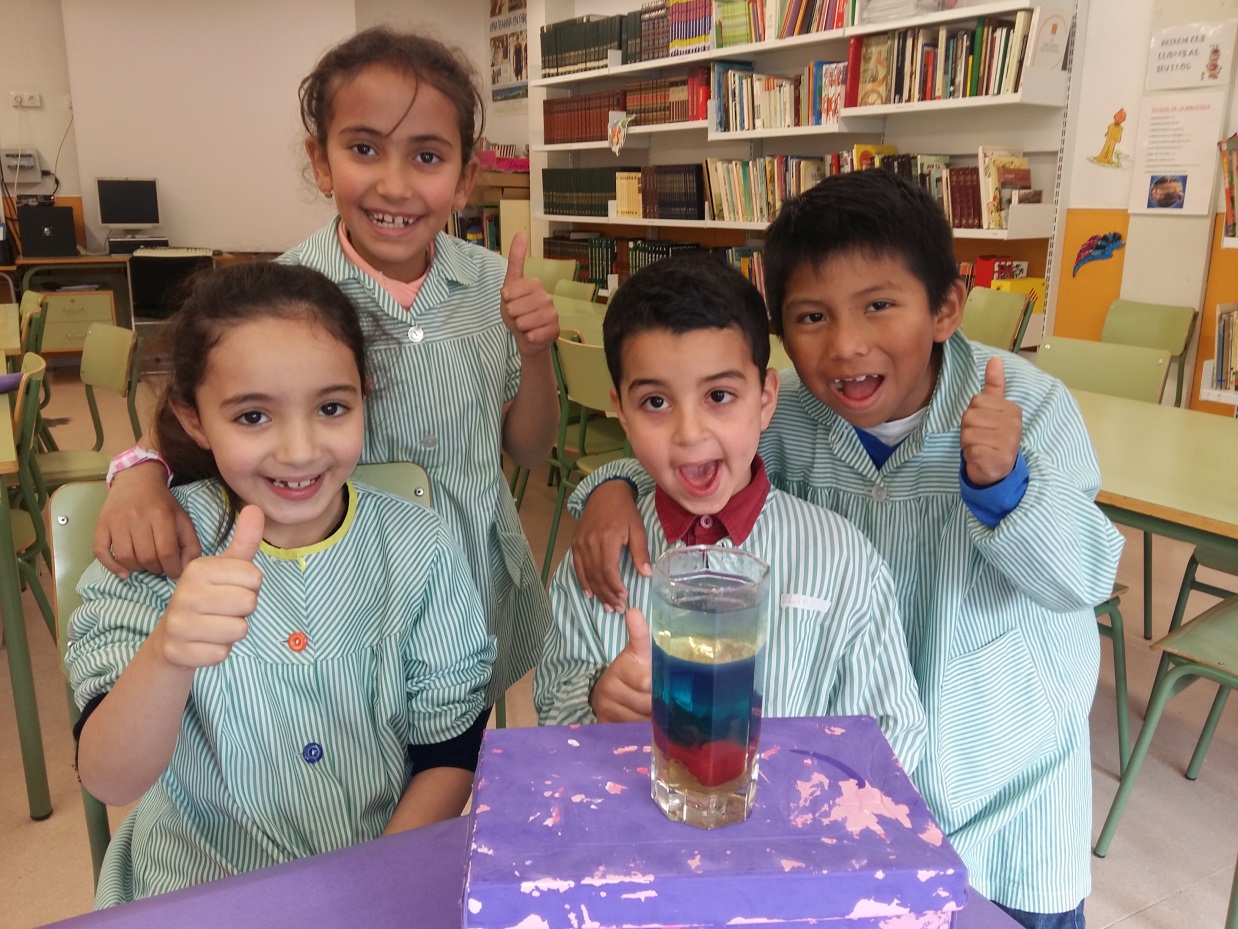